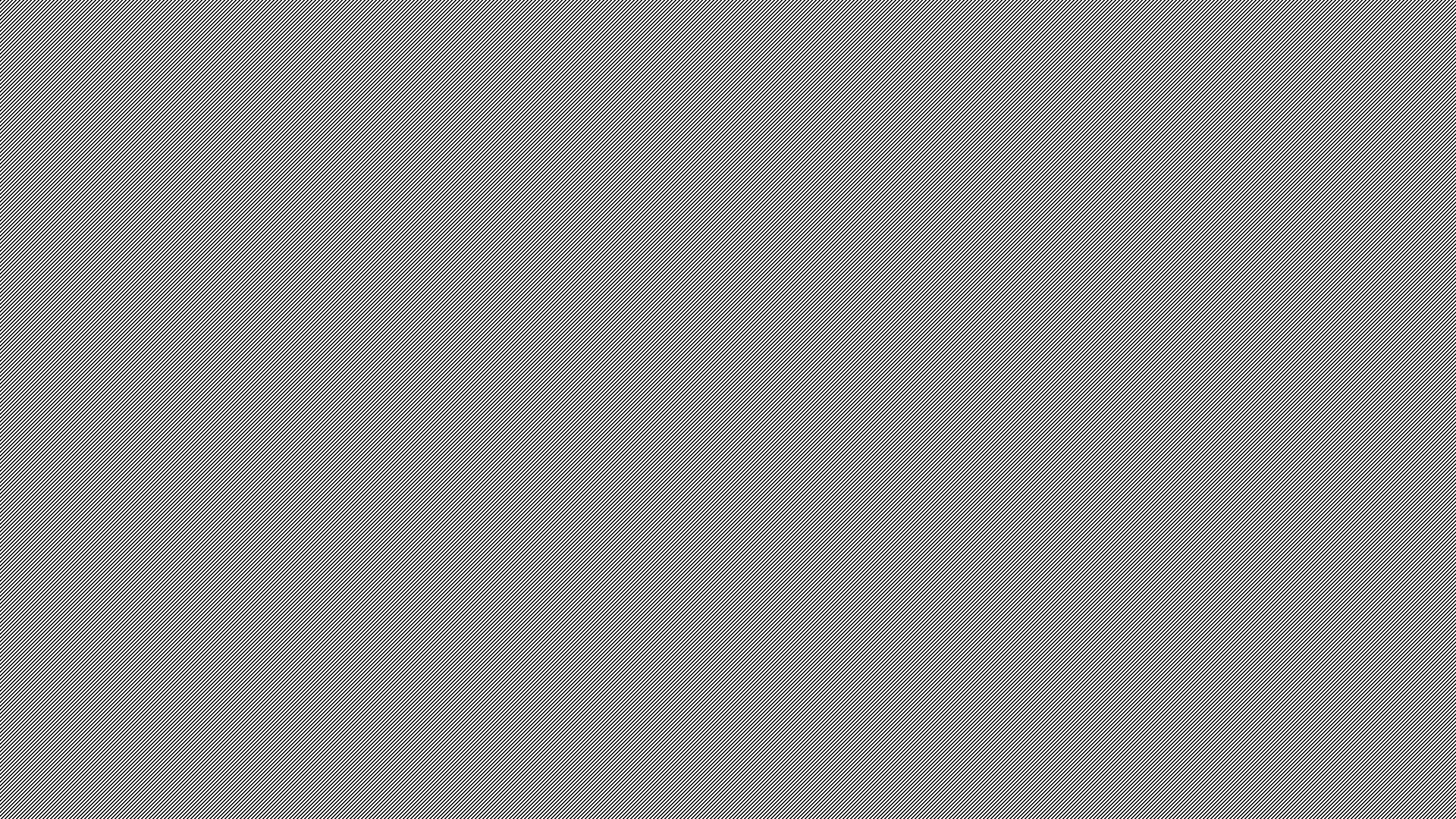 Firebase + Android
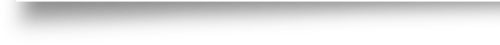 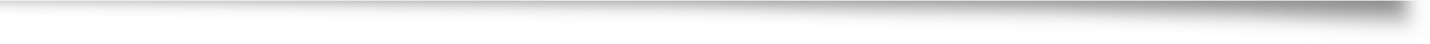 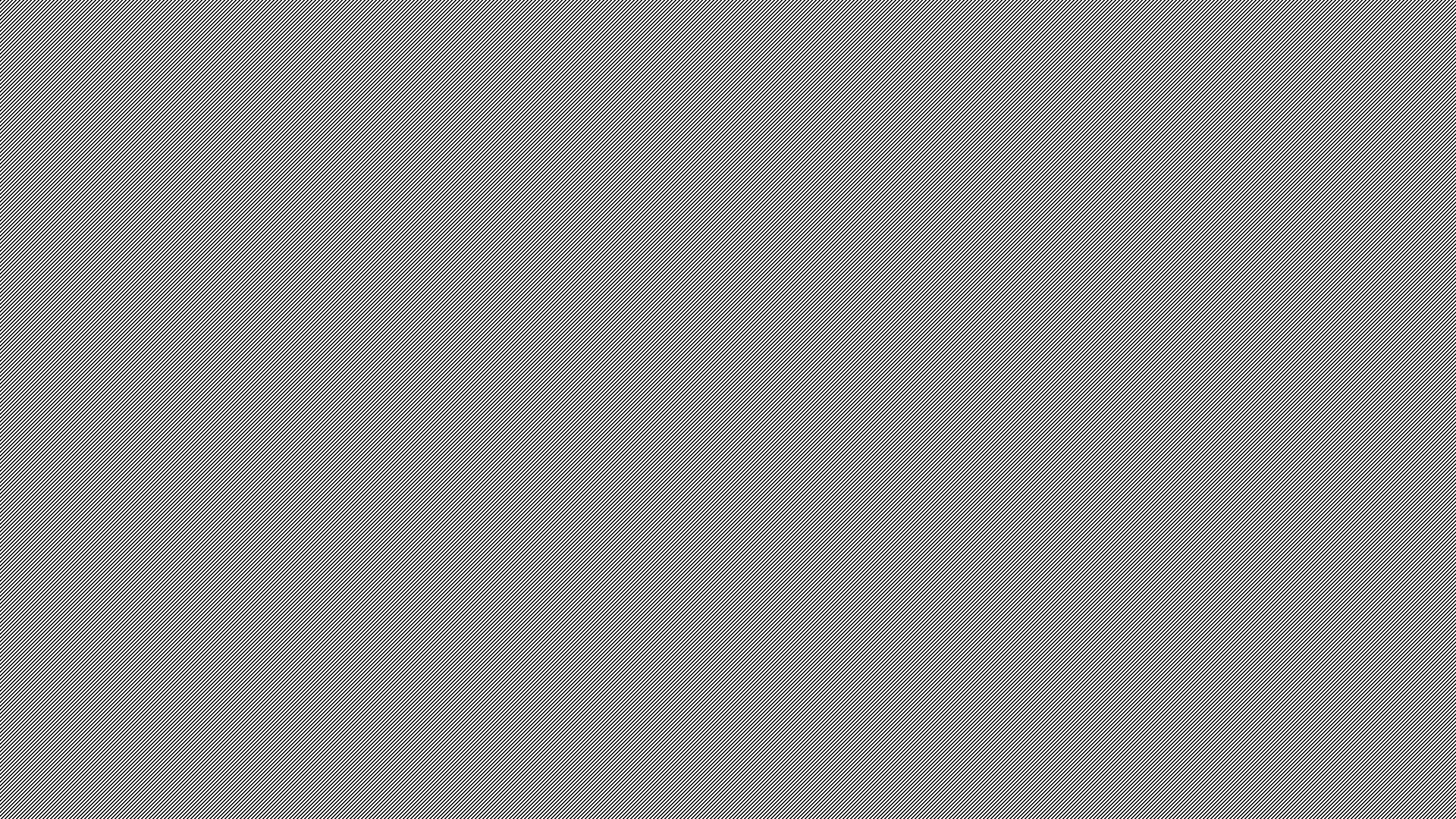 What is Firebase?
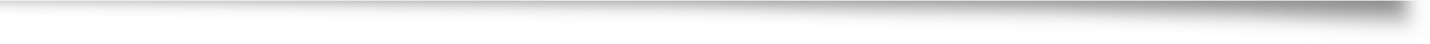 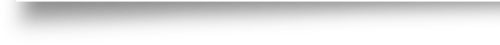 What is Firebase?
Firebase is a Backend-as-a-Service — BaaS — that started as a YC11 startup and grew up into a next-generation app-development platform on Google Cloud Platform.
Firebase frees developers to focus crafting fantastic user experiences. You don’t need to manage servers. You don’t need to write APIs. Firebase is your server, your API and your datastore, all written so generically that you can modify it to suit most needs. Yeah, you’ll occasionally need to use other bits of the Google Cloud for your advanced applications. Firebase can’t be everything to everybody. But it gets pretty close.
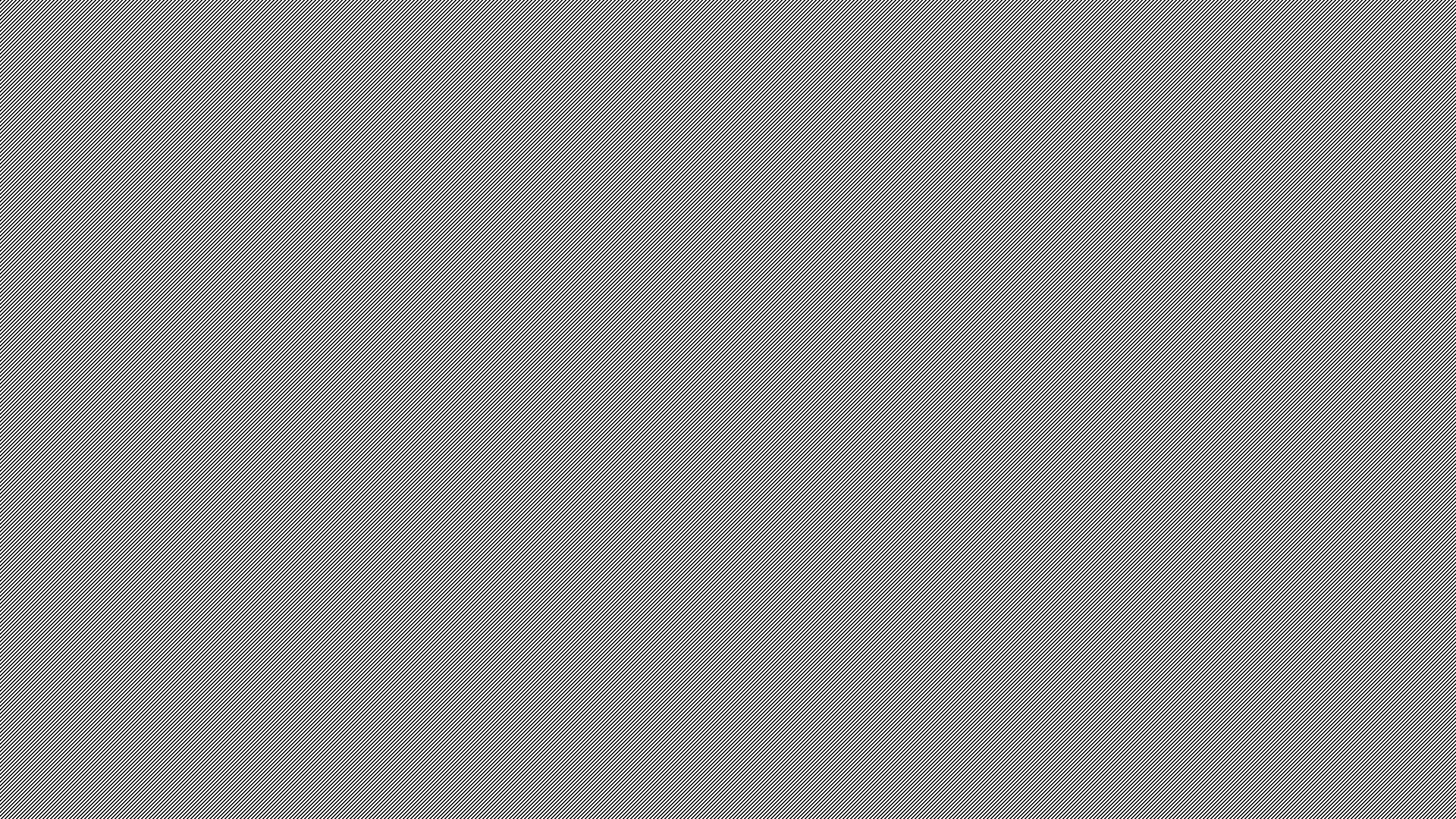 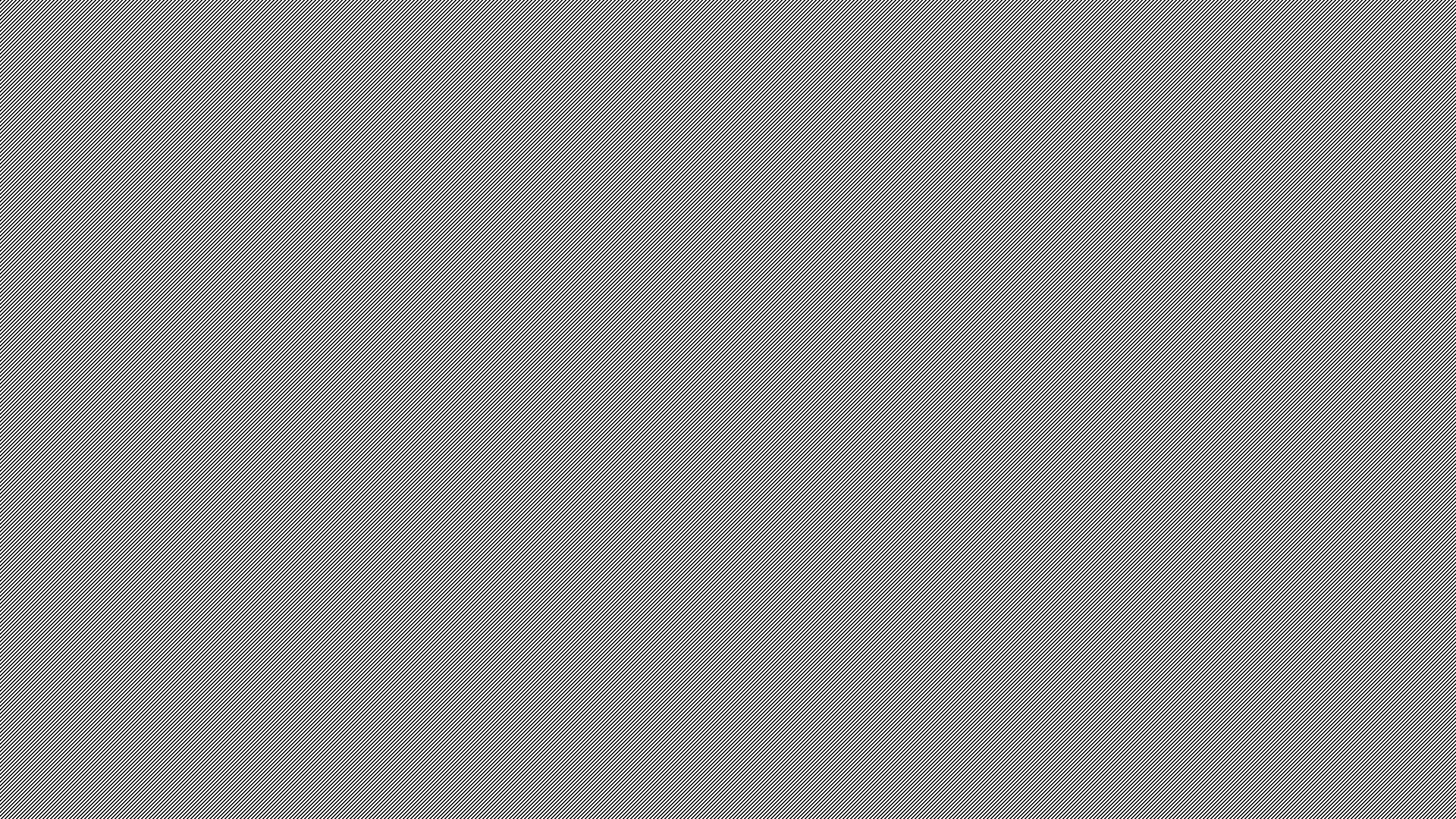 Features of Firebase
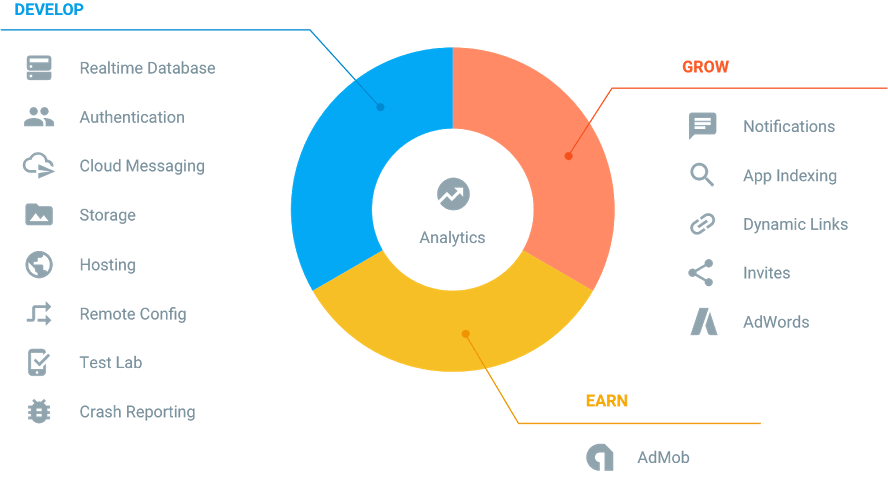 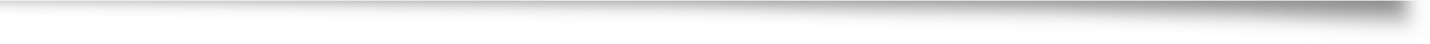 Advantages of Firebase
Super easy and quick to implement.
No server side configuration needed. No PHP Scripts and No Database Designs.
Realtime update without using GCM.
Autoscaling built-in
Can start for free (only need to start paying once we hit 50 connections)
Robust APIs for Javascript (including several frameworks like Angular), iOS, and Android
Built-in support for authentication services like Facebook, Google, and Twitter
Declarative Security Rules model allows us to enforce read/write privileges and data validation throughout the tree
Disadvantages
Need to build indexes manually
May need to build “event log” manually as well (in separate sub-tree?) 
Implementation of REST API could be difficult on embedded platforms
Data validation rules do not support complex objects directly (you’d need to validate individual child nodes separately)
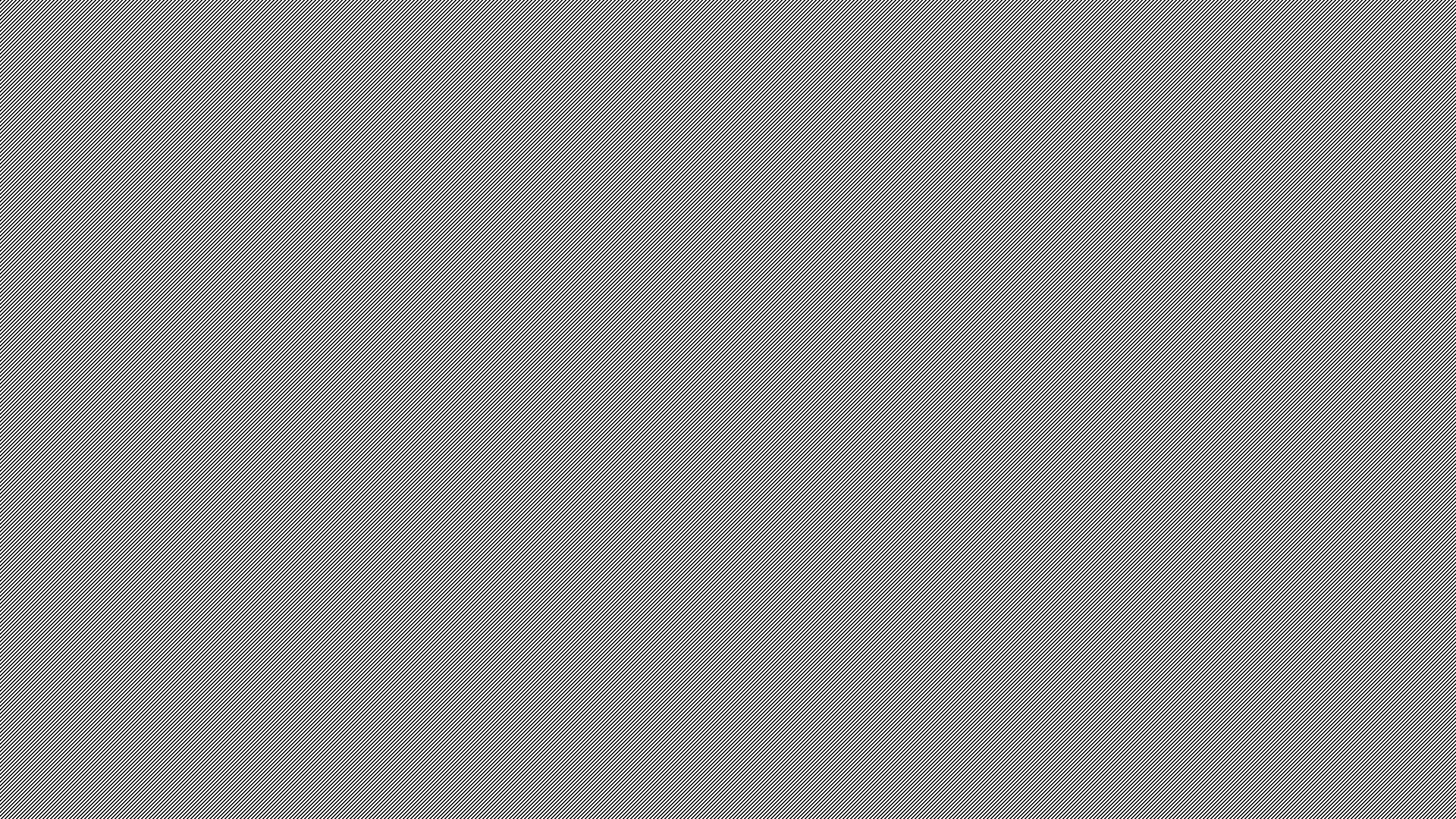 Prepare the project
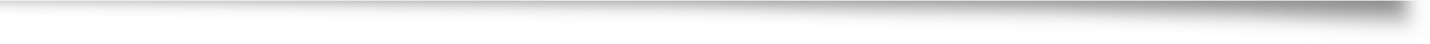 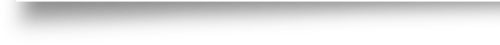 Create a new project
Setup Firebase Authentication
Setup Firebase Authentication
Connecting to Firebase – Google Sign In
Connecting to Firebase – Google Sign In – Android Studio
Add Firebase Authentication to your App Project
Check Firebase Console for Extra Configuration
Enable email/password authentication
Complete SDK Setup
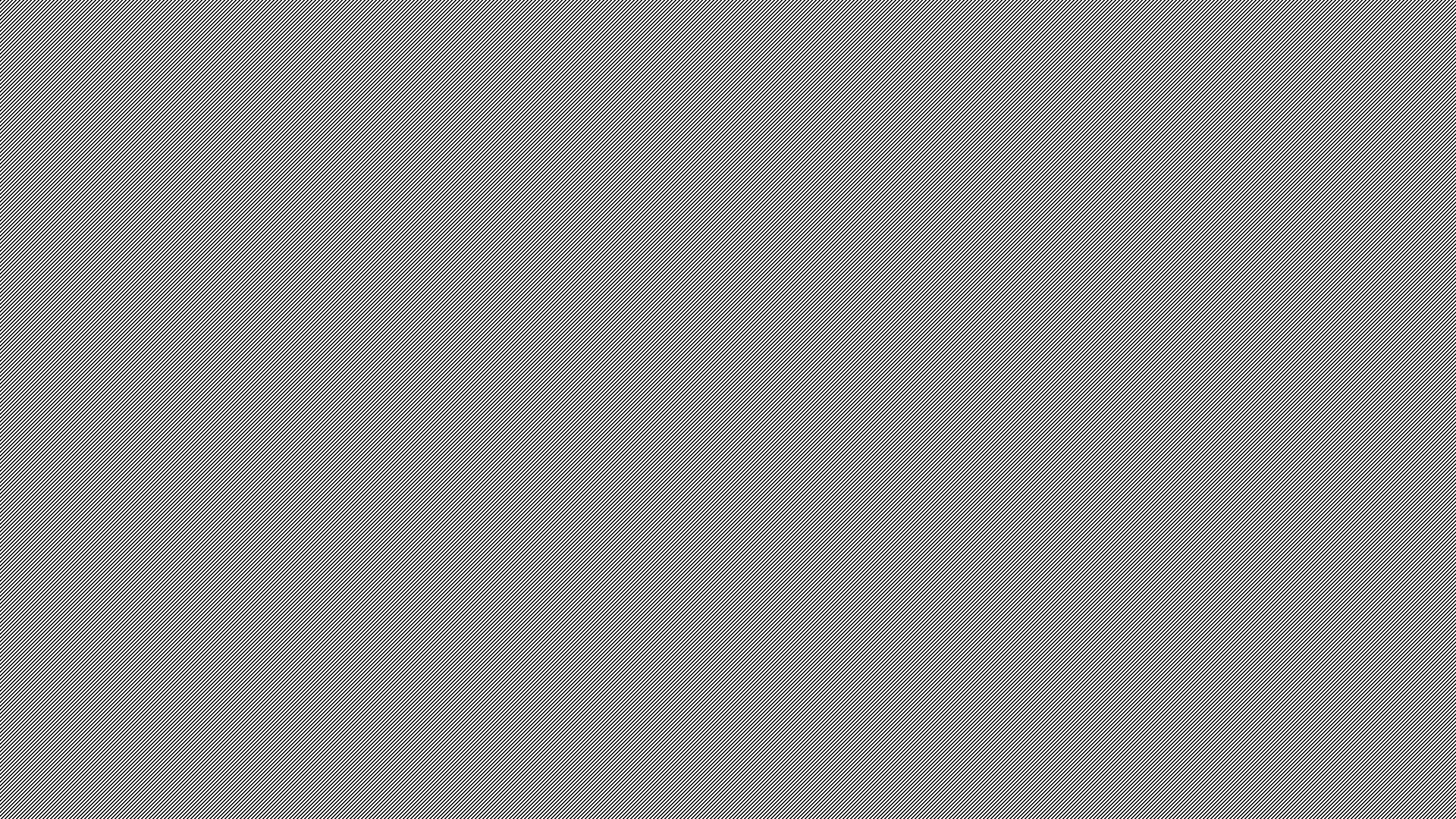 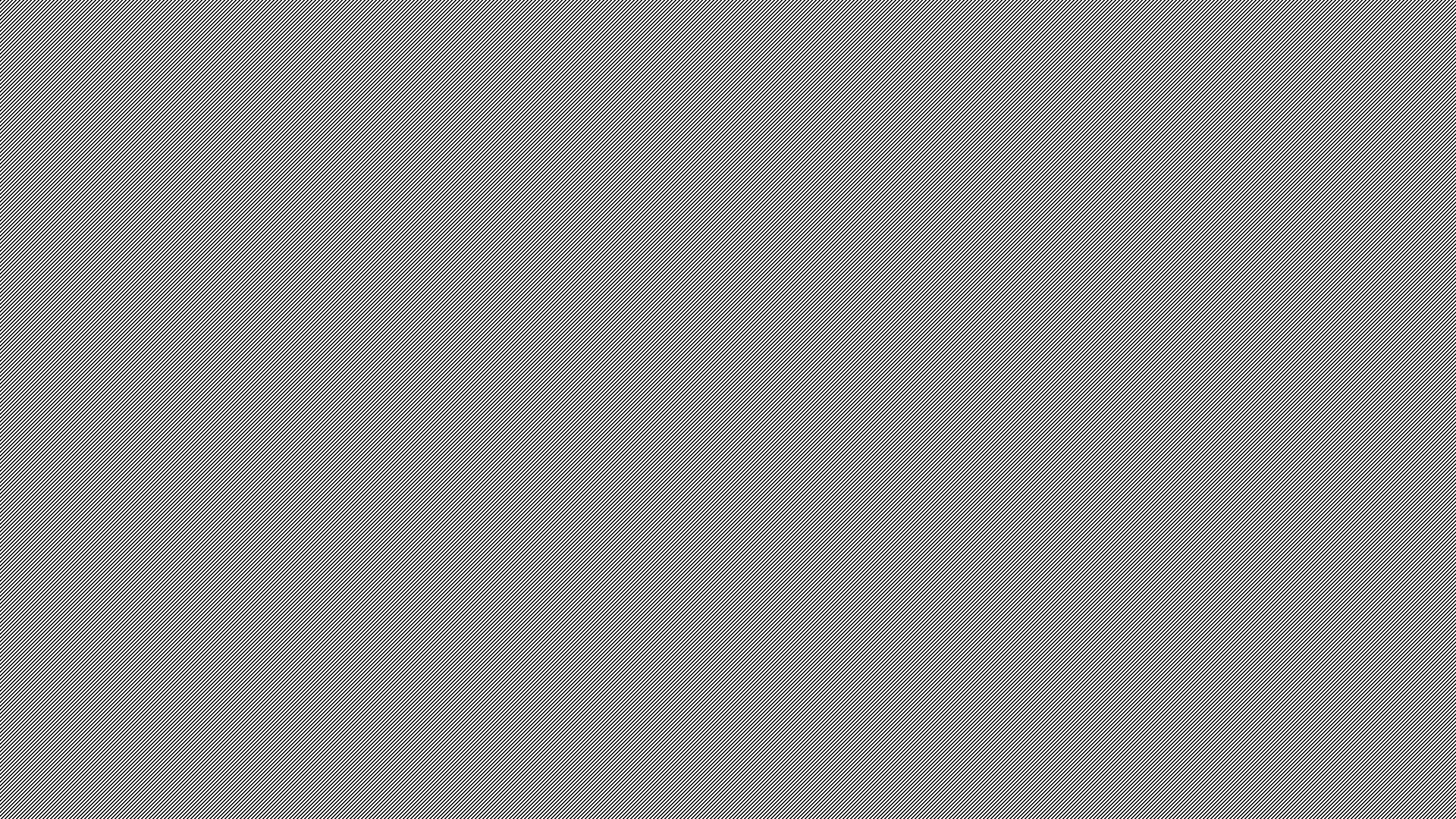 Add google-services JSON to your project
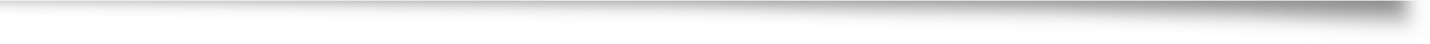 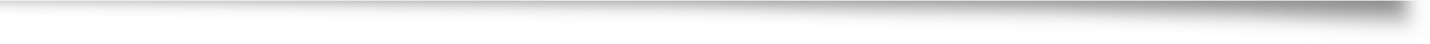 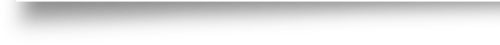 Add google-services JSON to your project
Modify Android Manifest
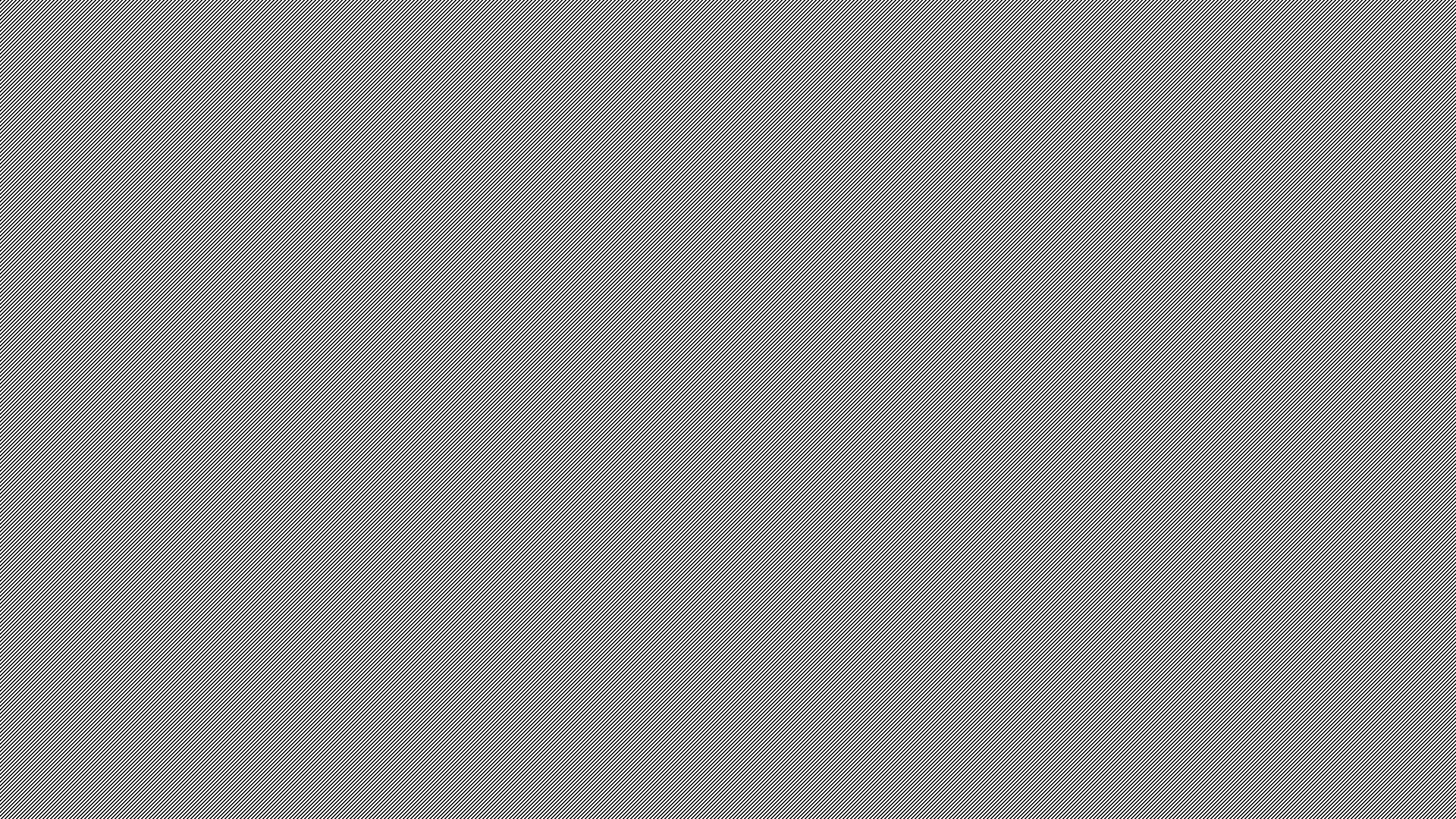 Preliminary Files
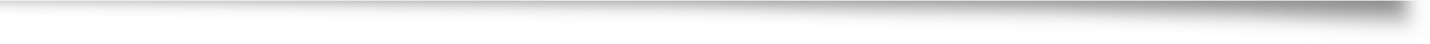 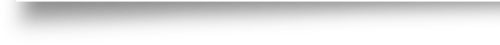 dimens.xml
[Speaker Notes: CODE:
<?xml version="1.0" encoding="utf-8"?><resources>    <!-- Default screen margins, per the Android Design guidelines. -->    <dimen name="activity_horizontal_margin">16dp</dimen>    <dimen name="activity_vertical_margin">16dp</dimen>    <dimen name="fab_margin">16dp</dimen>    <dimen name="logo_w_h">100dp</dimen></resources>]
colors.xml
[Speaker Notes: CODE:
<?xml version="1.0" encoding="utf-8"?>
<resources>
    <color name="colorPrimary">#00bcd4</color>
    <color name="colorPrimaryDark">#0097a7</color>
    <color name="colorAccent">#f2fe71</color>
 
    <color name="bg_login">#26ae90</color>
    <color name="bg_register">#2e3237</color>
    <color name="bg_main">#428bca</color>
    <color name="white">#ffffff</color>
    <color name="input_login">#222222</color>
    <color name="input_login_hint">#999999</color>
    <color name="input_register">#888888</color>
    <color name="input_register_bg">#3b4148</color>
    <color name="input_register_hint">#5e6266</color>
    <color name="btn_login">#26ae90</color>
    <color name="btn_login_bg">#eceef1</color>
    <color name="lbl_name">#333333</color>
    <color name="btn_logut_bg">#ff6861</color>
</resources>]
strings.xml
[Speaker Notes: CODE:
<resources>
    <string name="app_name">Firebase Auth</string>
    <string name="action_sign_in_short">Register</string>
    <string name="email">Email</string>
    <string name="minimum_password">Password too short, enter minimum 6 characters!</string>
    <string name="auth_failed">Authentication failed, check your email and password or sign up</string>
    <string name="change_email">Change Email</string>
    <string name="change_password">Change Password</string>
    <string name="send_password_reset_email">Send Password reset email</string>
    <string name="remove_user">Remove user</string>
    <string name="new_pass">New Password</string>
    <string name="title_activity_profile">Firebase</string>
    <string name="title_activity_login">Sign in</string>
    <string name="hint_email">Email</string>
    <string name="hint_password">Password</string>
    <string name="hint_name">Fullname</string>
    <string name="btn_login">LOGIN</string>
    <string name="btn_link_to_register">Not a member? Get registered in Firebase now!</string>
    <string name="btn_link_to_login">Already registered. Login Me!</string>
    <string name="title_activity_reset_password">ResetPasswordActivity</string>
    <string name="btn_forgot_password">Forgot your password?</string>
    <string name="btn_reset_password">Reset Password</string>
    <string name="btn_back"><![CDATA[<< Back]]></string>
    <string name="hint_new_email">New Email</string>
    <string name="btn_change">Change</string>
    <string name="btn_send">Send</string>
    <string name="btn_remove">Remove</string>
    <string name="btn_sign_out">Sign Out</string>
    <string name="lbl_forgot_password">Forgot password?</string>
    <string name="forgot_password_msg">We just need your registered Email Id to sent you password reset instructions.</string>
</resources>]
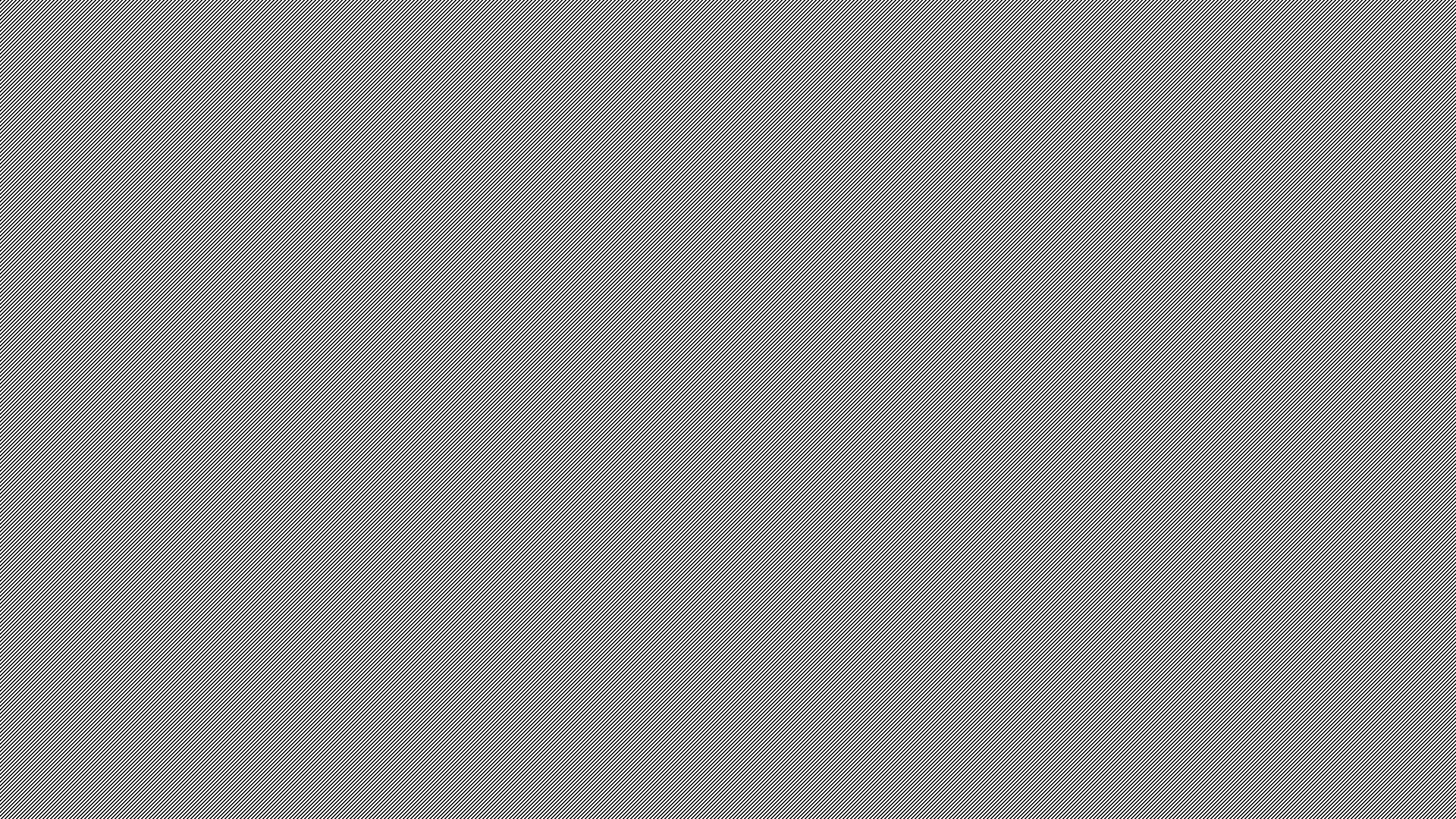 Sign up with eMail and Password
Java Code + XML Layouts
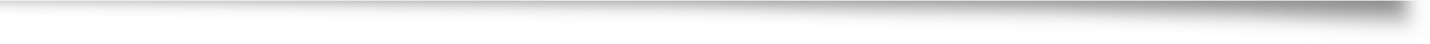 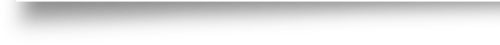 Make a new activity called SignupActivity.java
XML: activity_signup.xml
[Speaker Notes: Code:
<?xml version="1.0" encoding="utf-8"?>
<android.support.design.widget.CoordinatorLayout xmlns:android="http://schemas.android.com/apk/res/android"
    xmlns:app="http://schemas.android.com/apk/res-auto"
    xmlns:tools="http://schemas.android.com/tools"
    android:layout_width="match_parent"
    android:layout_height="match_parent"
    android:fitsSystemWindows="true"
    tools:context="info.androidhive.firebase.LoginActivity">
 
    <LinearLayout
        android:layout_width="fill_parent"
        android:layout_height="fill_parent"
        android:background="@color/colorPrimaryDark"
        android:gravity="center"
        android:orientation="vertical"
        android:padding="@dimen/activity_horizontal_margin">
 
 
        <ImageView
            android:layout_width="@dimen/logo_w_h"
            android:layout_height="@dimen/logo_w_h"
            android:layout_gravity="center_horizontal"
            android:layout_marginBottom="30dp"
            android:src="@mipmap/ic_launcher" />
 
        <android.support.design.widget.TextInputLayout
            android:layout_width="match_parent"
            android:layout_height="wrap_content">
 
            <EditText
                android:id="@+id/email"
                android:layout_width="match_parent"
                android:layout_height="wrap_content"
                android:hint="@string/email"
                android:inputType="textEmailAddress"
                android:maxLines="1"
                android:singleLine="true"
                android:textColor="@android:color/white" />
 
        </android.support.design.widget.TextInputLayout>
 
        <android.support.design.widget.TextInputLayout
            android:layout_width="match_parent"
            android:layout_height="wrap_content">
 
            <EditText
                android:id="@+id/password"
                android:layout_width="match_parent"
                android:layout_height="wrap_content"
                android:focusableInTouchMode="true"
                android:hint="@string/hint_password"
                android:imeActionId="@+id/login"
                android:imeOptions="actionUnspecified"
                android:inputType="textPassword"
                android:maxLines="1"
                android:singleLine="true"
                android:textColor="@android:color/white" />
 
        </android.support.design.widget.TextInputLayout>
 
        <Button
            android:id="@+id/sign_up_button"
            style="?android:textAppearanceSmall"
            android:layout_width="match_parent"
            android:layout_height="wrap_content"
            android:layout_marginTop="16dp"
            android:background="@color/colorAccent"
            android:text="@string/action_sign_in_short"
            android:textColor="@android:color/black"
            android:textStyle="bold" />
 
        <Button
            android:id="@+id/btn_reset_password"
            android:layout_width="fill_parent"
            android:layout_height="wrap_content"
            android:layout_marginTop="20dip"
            android:background="@null"
            android:text="@string/btn_forgot_password"
            android:textAllCaps="false"
            android:textColor="@color/colorAccent" />
 
        <!-- Link to Login Screen -->
 
        <Button
            android:id="@+id/sign_in_button"
            android:layout_width="fill_parent"
            android:layout_height="wrap_content"
            android:layout_marginTop="20dip"
            android:background="@null"
            android:text="@string/btn_link_to_login"
            android:textAllCaps="false"
            android:textColor="@color/white"
            android:textSize="15dp" />
    </LinearLayout>
 
    <ProgressBar
        android:id="@+id/progressBar"
        android:layout_width="30dp"
        android:layout_height="30dp"
        android:layout_gravity="center|bottom"
        android:layout_marginBottom="20dp"
        android:visibility="gone" />
</android.support.design.widget.CoordinatorLayout>]
Java: SignupActivity.java
[Speaker Notes: CODE:
package info.androidhive.firebase;
 
import android.content.Intent;
import android.os.Bundle;
import android.support.annotation.NonNull;
import android.support.v7.app.AppCompatActivity;
import android.text.TextUtils;
import android.view.View;
import android.widget.Button;
import android.widget.EditText;
import android.widget.ProgressBar;
import android.widget.Toast;
 
import com.google.android.gms.tasks.OnCompleteListener;
import com.google.android.gms.tasks.Task;
import com.google.firebase.auth.AuthResult;
import com.google.firebase.auth.FirebaseAuth;
 
public class SignupActivity extends AppCompatActivity {
 
    private EditText inputEmail, inputPassword;
    private Button btnSignIn, btnSignUp, btnResetPassword;
    private ProgressBar progressBar;
    private FirebaseAuth auth;
 
    @Override
    protected void onCreate(Bundle savedInstanceState) {
        super.onCreate(savedInstanceState);
        setContentView(R.layout.activity_signup);
 
        //Get Firebase auth instance
        auth = FirebaseAuth.getInstance();
 
        btnSignIn = (Button) findViewById(R.id.sign_in_button);
        btnSignUp = (Button) findViewById(R.id.sign_up_button);
        inputEmail = (EditText) findViewById(R.id.email);
        inputPassword = (EditText) findViewById(R.id.password);
        progressBar = (ProgressBar) findViewById(R.id.progressBar);
        btnResetPassword = (Button) findViewById(R.id.btn_reset_password);
 
        btnResetPassword.setOnClickListener(new View.OnClickListener() {
            @Override
            public void onClick(View v) {
                startActivity(new Intent(SignupActivity.this, ResetPasswordActivity.class));
            }
        });
 
        btnSignIn.setOnClickListener(new View.OnClickListener() {
            @Override
            public void onClick(View v) {
                finish();
            }
        });
 
        btnSignUp.setOnClickListener(new View.OnClickListener() {
            @Override
            public void onClick(View v) {
 
                String email = inputEmail.getText().toString().trim();
                String password = inputPassword.getText().toString().trim();
 
                if (TextUtils.isEmpty(email)) {
                    Toast.makeText(getApplicationContext(), "Enter email address!", Toast.LENGTH_SHORT).show();
                    return;
                }
 
                if (TextUtils.isEmpty(password)) {
                    Toast.makeText(getApplicationContext(), "Enter password!", Toast.LENGTH_SHORT).show();
                    return;
                }
 
                if (password.length() < 6) {
                    Toast.makeText(getApplicationContext(), "Password too short, enter minimum 6 characters!", Toast.LENGTH_SHORT).show();
                    return;
                }
 
                progressBar.setVisibility(View.VISIBLE);
                //create user
                auth.createUserWithEmailAndPassword(email, password)
                        .addOnCompleteListener(SignupActivity.this, new OnCompleteListener<AuthResult>() {
                            @Override
                            public void onComplete(@NonNull Task<AuthResult> task) {
                                Toast.makeText(SignupActivity.this, "createUserWithEmail:onComplete:" + task.isSuccessful(), Toast.LENGTH_SHORT).show();
                                progressBar.setVisibility(View.GONE);
                                // If sign in fails, display a message to the user. If sign in succeeds
                                // the auth state listener will be notified and logic to handle the
                                // signed in user can be handled in the listener.
                                if (!task.isSuccessful()) {
                                    Toast.makeText(SignupActivity.this, "Authentication failed." + task.getException(),
                                            Toast.LENGTH_SHORT).show();
                                } else {
                                    startActivity(new Intent(SignupActivity.this, MainActivity.class));
                                    finish();
                                }
                            }
                        });
 
            }
        });
    }
 
    @Override
    protected void onResume() {
        super.onResume();
        progressBar.setVisibility(View.GONE);
    }
}]
Modify Android Manifest and make SignupActivity as default
Run the App!
Check the Firebase Console
LoginActivity!
XML: acvtivity_login.xml
[Speaker Notes: CODE:

<?xml version="1.0" encoding="utf-8"?>
<android.support.design.widget.CoordinatorLayout xmlns:android="http://schemas.android.com/apk/res/android"
    xmlns:app="http://schemas.android.com/apk/res-auto"
    xmlns:tools="http://schemas.android.com/tools"
    android:layout_width="match_parent"
    android:layout_height="match_parent"
    android:fitsSystemWindows="true"
    tools:context="info.androidhive.firebase.LoginActivity">
 
    <LinearLayout
        android:layout_width="fill_parent"
        android:layout_height="fill_parent"
        android:background="@color/colorPrimary"
        android:gravity="center"
        android:orientation="vertical"
        android:padding="@dimen/activity_horizontal_margin">
 
 
        <ImageView
            android:layout_width="@dimen/logo_w_h"
            android:layout_height="@dimen/logo_w_h"
            android:layout_gravity="center_horizontal"
            android:layout_marginBottom="30dp"
            android:src="@mipmap/ic_launcher" />
 
        <android.support.design.widget.TextInputLayout
            android:layout_width="match_parent"
            android:layout_height="wrap_content">
 
            <EditText
                android:id="@+id/email"
                android:layout_width="match_parent"
                android:layout_height="wrap_content"
                android:layout_marginBottom="10dp"
                android:hint="@string/hint_email"
                android:inputType="textEmailAddress"
                android:textColor="@android:color/white"
                android:textColorHint="@android:color/white" />
        </android.support.design.widget.TextInputLayout>
 
        <android.support.design.widget.TextInputLayout
            android:layout_width="match_parent"
            android:layout_height="wrap_content">
 
            <EditText
                android:id="@+id/password"
                android:layout_width="fill_parent"
                android:layout_height="wrap_content"
                android:layout_marginBottom="10dp"
                android:hint="@string/hint_password"
                android:inputType="textPassword"
                android:textColor="@android:color/white"
                android:textColorHint="@android:color/white" />
        </android.support.design.widget.TextInputLayout>
 
        <!-- Login Button -->
 
        <Button
            android:id="@+id/btn_login"
            android:layout_width="fill_parent"
            android:layout_height="wrap_content"
            android:layout_marginTop="20dip"
            android:background="@color/colorAccent"
            android:text="@string/btn_login"
            android:textColor="@android:color/black" />
 
        <Button
            android:id="@+id/btn_reset_password"
            android:layout_width="fill_parent"
            android:layout_height="wrap_content"
            android:layout_marginTop="20dip"
            android:background="@null"
            android:text="@string/btn_forgot_password"
            android:textAllCaps="false"
            android:textColor="@color/colorAccent" />
 
        <!-- Link to Login Screen -->
 
        <Button
            android:id="@+id/btn_signup"
            android:layout_width="fill_parent"
            android:layout_height="wrap_content"
            android:layout_marginTop="20dip"
            android:background="@null"
            android:text="@string/btn_link_to_register"
            android:textAllCaps="false"
            android:textColor="@color/white"
            android:textSize="15dp" />
    </LinearLayout>
 
    <ProgressBar
        android:id="@+id/progressBar"
        android:layout_width="30dp"
        android:layout_height="30dp"
        android:layout_gravity="center|bottom"
        android:layout_marginBottom="20dp"
        android:visibility="gone" />
</android.support.design.widget.CoordinatorLayout>]
Java: LoginActivity.java
[Speaker Notes: CODE:

package info.androidhive.firebase;
 
import android.content.Intent;
import android.os.Bundle;
import android.support.annotation.NonNull;
import android.support.v7.app.AppCompatActivity;
import android.support.v7.widget.Toolbar;
import android.text.TextUtils;
import android.view.View;
import android.widget.Button;
import android.widget.EditText;
import android.widget.ProgressBar;
import android.widget.Toast;
 
import com.google.android.gms.tasks.OnCompleteListener;
import com.google.android.gms.tasks.Task;
import com.google.firebase.auth.AuthResult;
import com.google.firebase.auth.FirebaseAuth;
 
public class LoginActivity extends AppCompatActivity {
 
    private EditText inputEmail, inputPassword;
    private FirebaseAuth auth;
    private ProgressBar progressBar;
    private Button btnSignup, btnLogin, btnReset;
 
    @Override
    protected void onCreate(Bundle savedInstanceState) {
        super.onCreate(savedInstanceState);
 
        //Get Firebase auth instance
        auth = FirebaseAuth.getInstance();
 
        if (auth.getCurrentUser() != null) {
            startActivity(new Intent(LoginActivity.this, MainActivity.class));
            finish();
        }
 
        // set the view now
        setContentView(R.layout.activity_login);
 
        Toolbar toolbar = (Toolbar) findViewById(R.id.toolbar);
        setSupportActionBar(toolbar);
 
        inputEmail = (EditText) findViewById(R.id.email);
        inputPassword = (EditText) findViewById(R.id.password);
        progressBar = (ProgressBar) findViewById(R.id.progressBar);
        btnSignup = (Button) findViewById(R.id.btn_signup);
        btnLogin = (Button) findViewById(R.id.btn_login);
        btnReset = (Button) findViewById(R.id.btn_reset_password);
 
        //Get Firebase auth instance
        auth = FirebaseAuth.getInstance();
 
        btnSignup.setOnClickListener(new View.OnClickListener() {
            @Override
            public void onClick(View v) {
                startActivity(new Intent(LoginActivity.this, SignupActivity.class));
            }
        });
 
        btnReset.setOnClickListener(new View.OnClickListener() {
            @Override
            public void onClick(View v) {
                startActivity(new Intent(LoginActivity.this, ResetPasswordActivity.class));
            }
        });
 
        btnLogin.setOnClickListener(new View.OnClickListener() {
            @Override
            public void onClick(View v) {
                String email = inputEmail.getText().toString();
                final String password = inputPassword.getText().toString();
 
                if (TextUtils.isEmpty(email)) {
                    Toast.makeText(getApplicationContext(), "Enter email address!", Toast.LENGTH_SHORT).show();
                    return;
                }
 
                if (TextUtils.isEmpty(password)) {
                    Toast.makeText(getApplicationContext(), "Enter password!", Toast.LENGTH_SHORT).show();
                    return;
                }
 
                progressBar.setVisibility(View.VISIBLE);
 
                //authenticate user
                auth.signInWithEmailAndPassword(email, password)
                        .addOnCompleteListener(LoginActivity.this, new OnCompleteListener<AuthResult>() {
                            @Override
                            public void onComplete(@NonNull Task<AuthResult> task) {
                                // If sign in fails, display a message to the user. If sign in succeeds
                                // the auth state listener will be notified and logic to handle the
                                // signed in user can be handled in the listener.
                                progressBar.setVisibility(View.GONE);
                                if (!task.isSuccessful()) {
                                    // there was an error
                                    if (password.length() < 6) {
                                        inputPassword.setError(getString(R.string.minimum_password));
                                    } else {
                                        Toast.makeText(LoginActivity.this, getString(R.string.auth_failed), Toast.LENGTH_LONG).show();
                                    }
                                } else {
                                    Intent intent = new Intent(LoginActivity.this, MainActivity.class);
                                    startActivity(intent);
                                    finish();
                                }
                            }
                        });
            }
        });
    }
}]
Modify AndroidManifest to make LoginActivity as startup
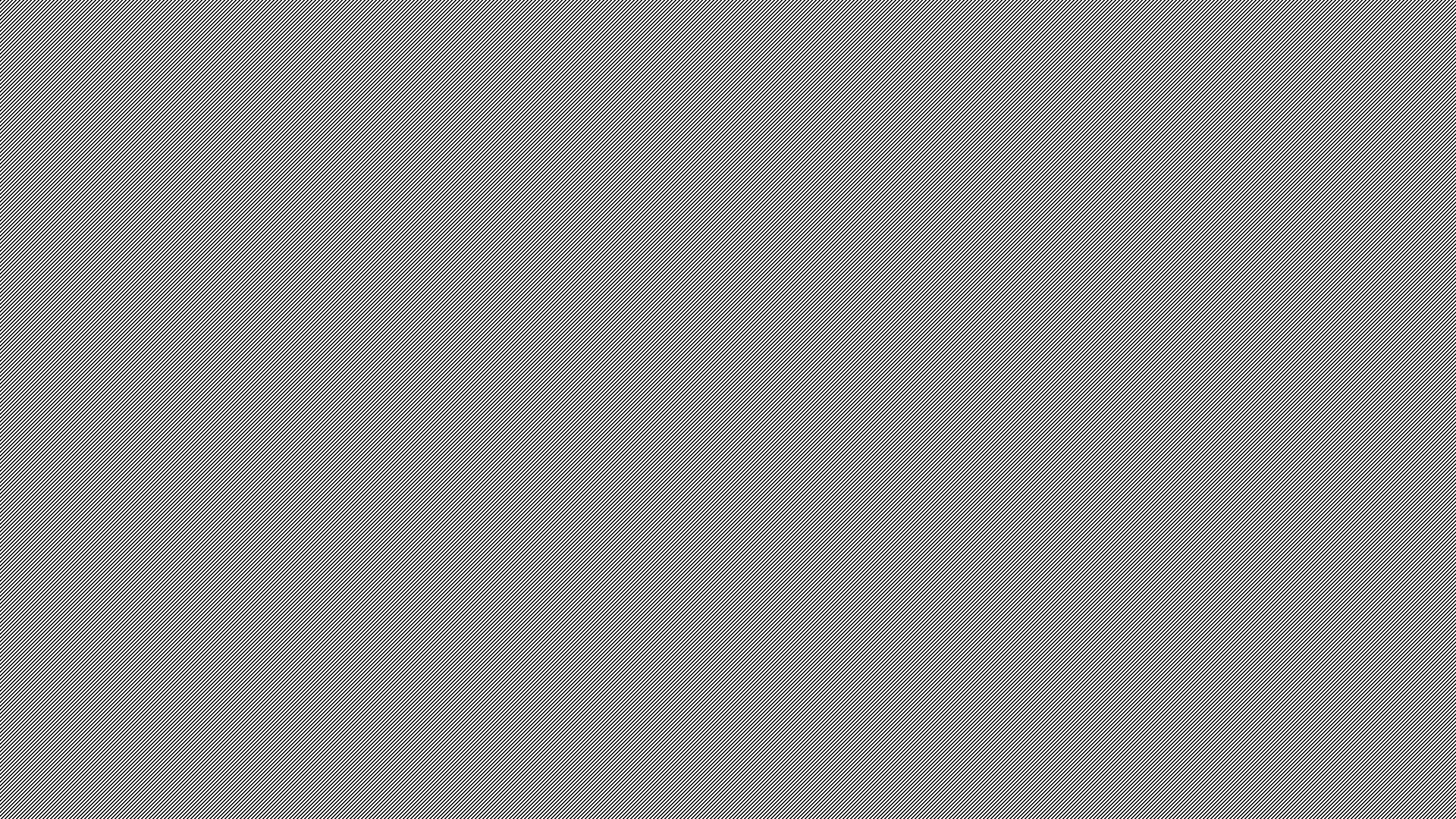 Run the App!
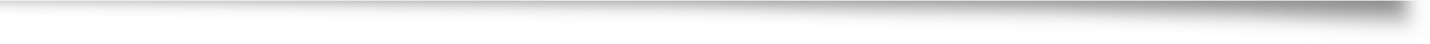 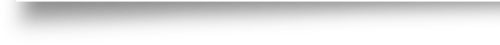 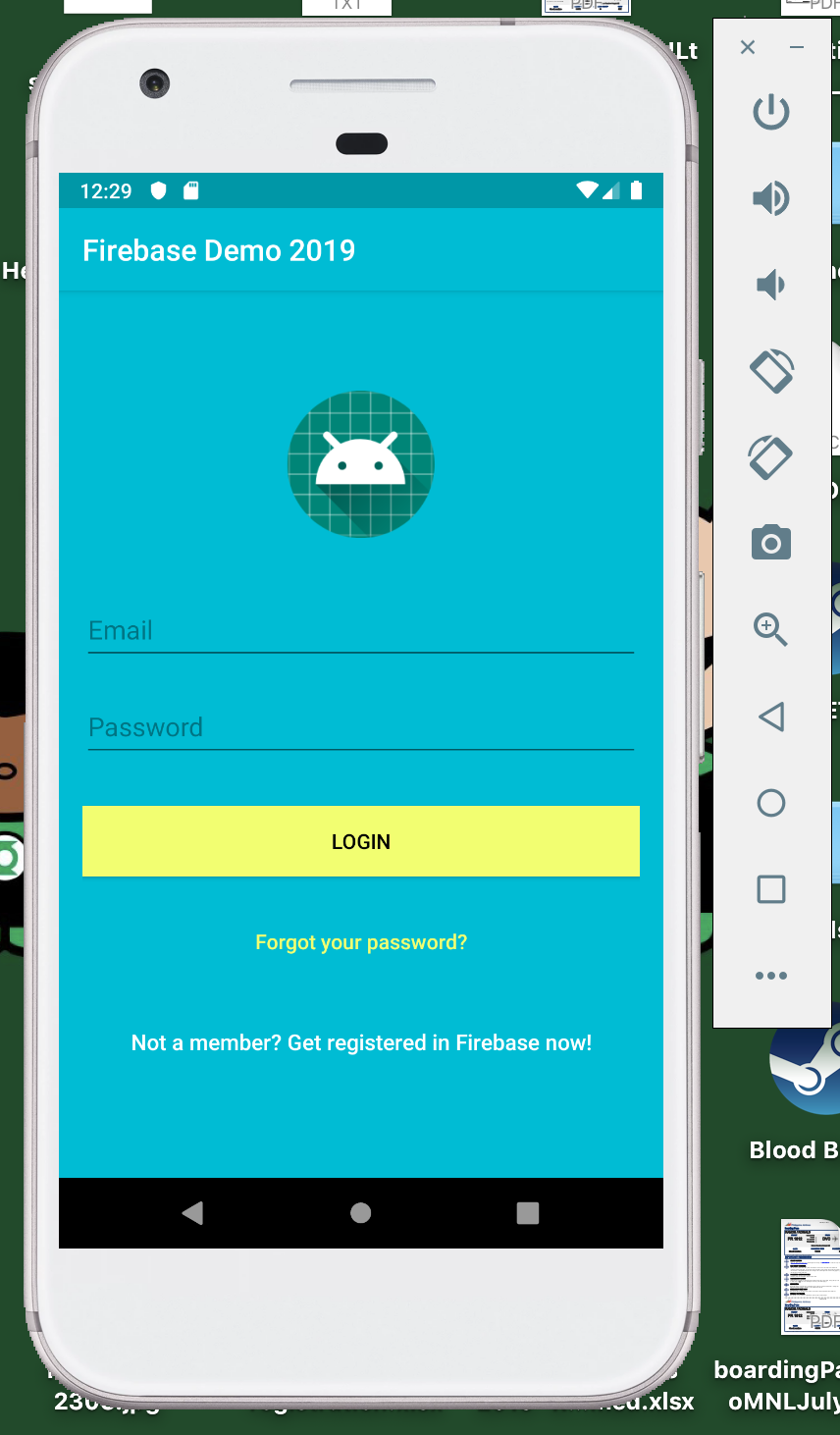 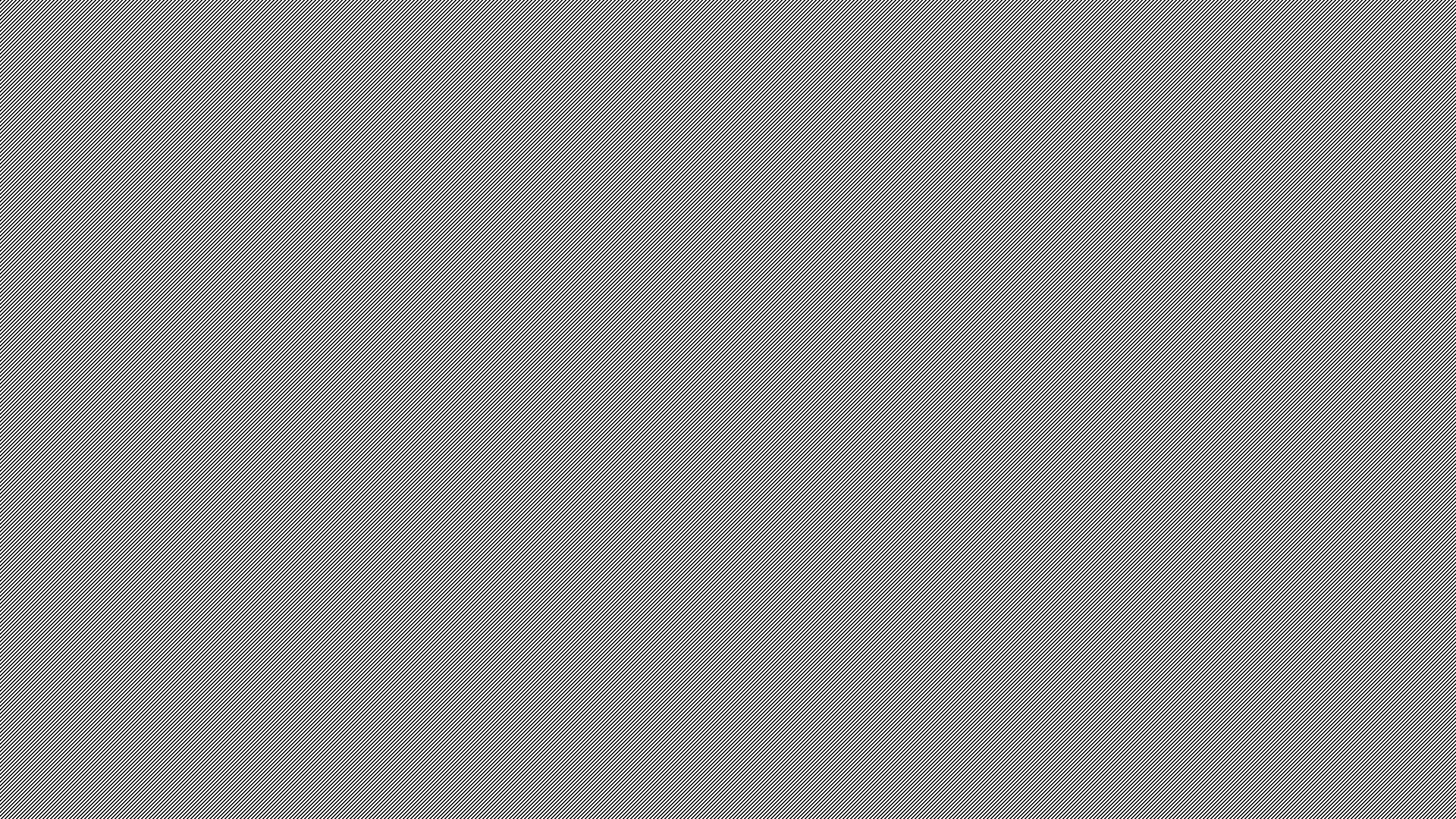 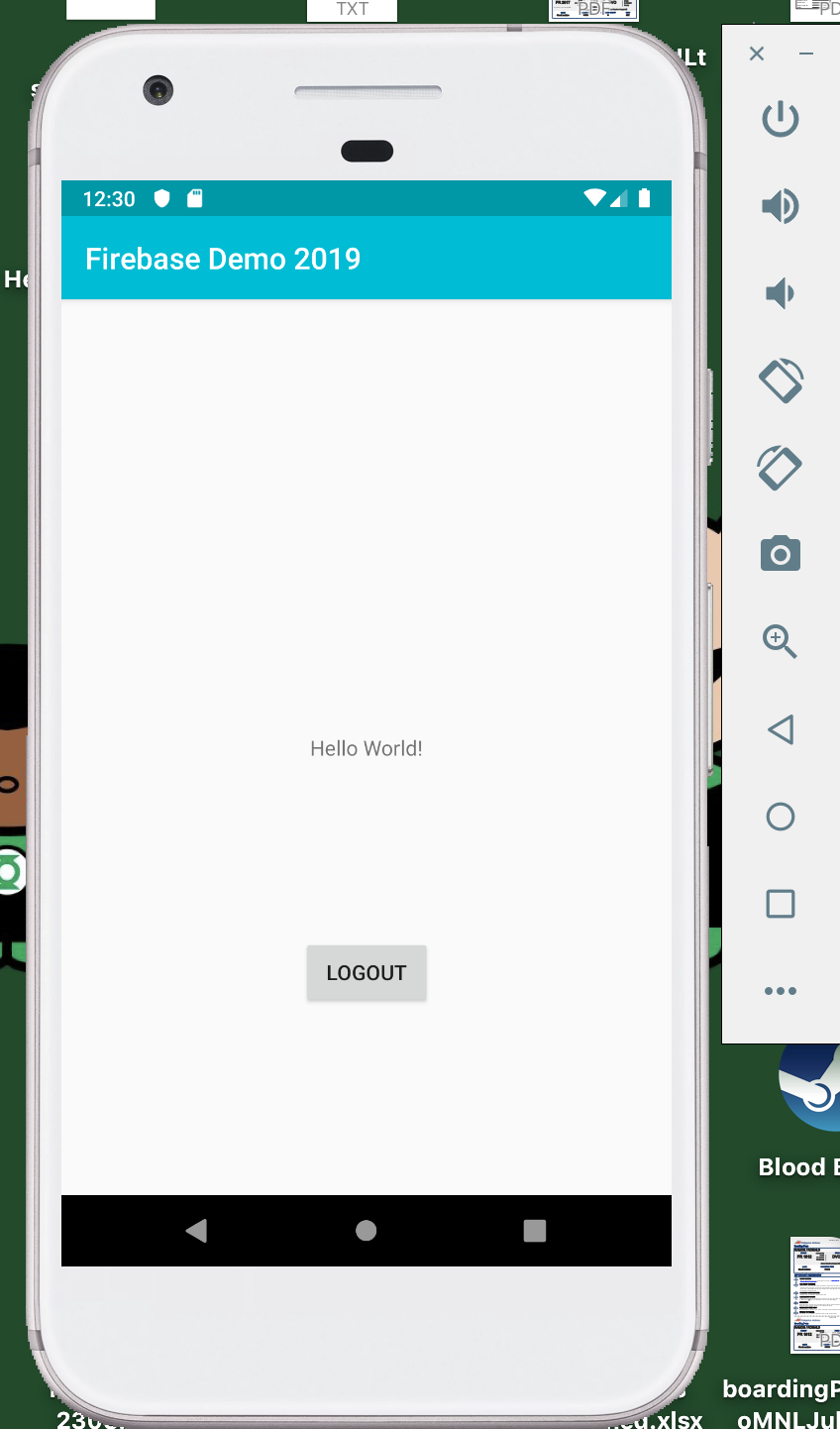 Logout button code
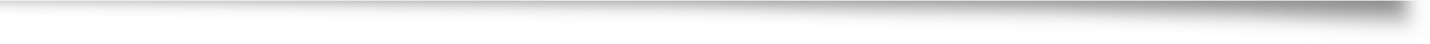 [Speaker Notes: CODE:

XML
<?xml version="1.0" encoding="utf-8"?><android.support.constraint.ConstraintLayout xmlns:android="http://schemas.android.com/apk/res/android"    xmlns:app="http://schemas.android.com/apk/res-auto"    xmlns:tools="http://schemas.android.com/tools"    android:layout_width="match_parent"    android:layout_height="match_parent"    tools:context=".MainActivity">    <TextView        android:id="@+id/textView"        android:layout_width="wrap_content"        android:layout_height="wrap_content"        android:text="Hello World!"        app:layout_constraintBottom_toBottomOf="parent"        app:layout_constraintLeft_toLeftOf="parent"        app:layout_constraintRight_toRightOf="parent"        app:layout_constraintTop_toTopOf="parent" />    <Button        android:id="@+id/button"        android:layout_width="wrap_content"        android:layout_height="wrap_content"        android:layout_marginStart="8dp"        android:layout_marginEnd="8dp"        android:layout_marginBottom="8dp"        android:onClick="doLogout"        android:text="Logout"        app:layout_constraintBottom_toBottomOf="parent"        app:layout_constraintEnd_toEndOf="parent"        app:layout_constraintStart_toStartOf="parent"        app:layout_constraintTop_toBottomOf="@+id/textView" /></android.support.constraint.ConstraintLayout>


Java:
package info.ronaldramos.firebasedemo2019;import android.content.Intent;import android.support.v7.app.AppCompatActivity;import android.os.Bundle;import android.util.Log;import android.view.View;import com.google.firebase.auth.FirebaseAuth;public class MainActivity extends AppCompatActivity {    private FirebaseAuth auth;    @Override    protected void onCreate(Bundle savedInstanceState) {        super.onCreate(savedInstanceState);        setContentView(R.layout.activity_main);        //Get Firebase auth instance        auth = FirebaseAuth.getInstance();    }    public void doLogout(View v){        try {            auth.signOut();            Intent i = new Intent(getApplicationContext(), LoginActivity.class);            startActivity(i);            // signed out        } catch (Exception e){            // an error        }    }}]
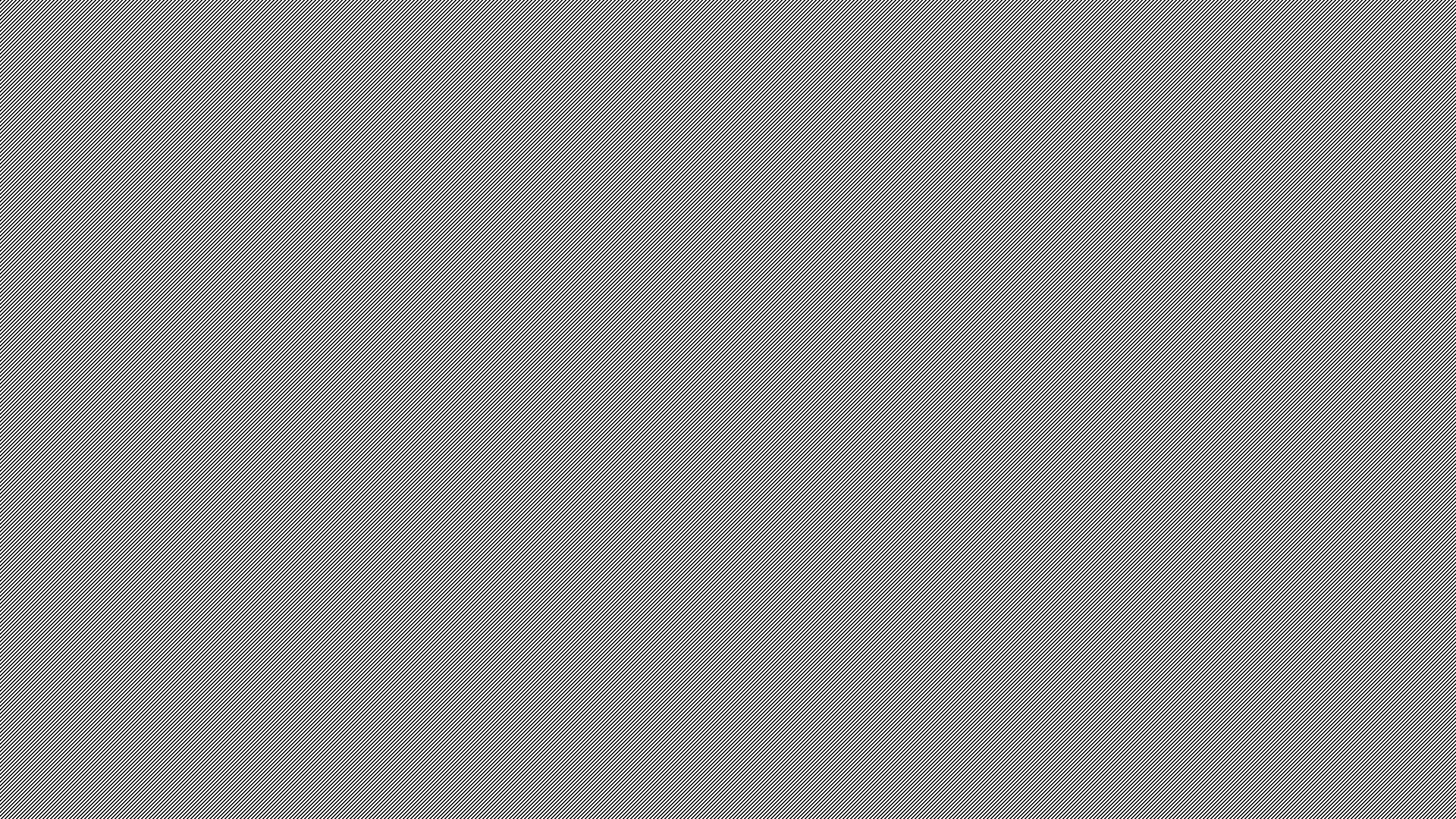 Reset Password!
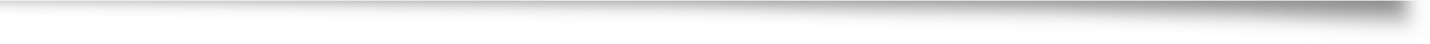 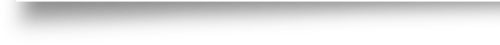 XML: activity_reset_password.xml
[Speaker Notes: CODE:

<android.support.design.widget.CoordinatorLayout xmlns:android="http://schemas.android.com/apk/res/android"
    xmlns:app="http://schemas.android.com/apk/res-auto"
    xmlns:tools="http://schemas.android.com/tools"
    android:layout_width="match_parent"
    android:layout_height="match_parent"
    android:layout_gravity="center"
    android:background="@color/colorPrimary"
    android:fitsSystemWindows="true"
    tools:context="info.androidhive.firebase.LoginActivity">
 
    <LinearLayout
        android:layout_width="fill_parent"
        android:layout_height="wrap_content"
        android:layout_marginTop="30dp"
        android:gravity="center"
        android:orientation="vertical"
        android:padding="@dimen/activity_horizontal_margin">
 
 
        <ImageView
            android:layout_width="@dimen/logo_w_h"
            android:layout_height="@dimen/logo_w_h"
            android:layout_gravity="center_horizontal"
            android:layout_marginBottom="10dp"
            android:src="@mipmap/ic_launcher" />
 
        <TextView
            android:layout_width="wrap_content"
            android:layout_height="wrap_content"
            android:layout_gravity="center_horizontal"
            android:padding="10dp"
            android:text="@string/lbl_forgot_password"
            android:textColor="@android:color/white"
            android:textSize="20dp" />
 
        <TextView
            android:layout_width="wrap_content"
            android:layout_height="wrap_content"
            android:layout_marginBottom="10dp"
            android:gravity="center_horizontal"
            android:padding="@dimen/activity_horizontal_margin"
            android:text="@string/forgot_password_msg"
            android:textColor="@android:color/white"
            android:textSize="14dp" />
 
        <android.support.design.widget.TextInputLayout
            android:layout_width="match_parent"
            android:layout_height="wrap_content">
 
            <EditText
                android:id="@+id/email"
                android:layout_width="match_parent"
                android:layout_height="wrap_content"
                android:layout_marginBottom="10dp"
                android:layout_marginTop="20dp"
                android:hint="@string/hint_email"
                android:inputType="textEmailAddress"
                android:textColor="@android:color/white"
                android:textColorHint="@android:color/white" />
        </android.support.design.widget.TextInputLayout>
 
        <!-- Login Button -->
 
        <Button
            android:id="@+id/btn_reset_password"
            android:layout_width="fill_parent"
            android:layout_height="wrap_content"
            android:layout_marginTop="20dip"
            android:background="@color/colorAccent"
            android:text="@string/btn_reset_password"
            android:textColor="@android:color/black" />
 
        <Button
            android:id="@+id/btn_back"
            android:layout_width="wrap_content"
            android:layout_height="wrap_content"
            android:layout_marginTop="10dp"
            android:background="@null"
            android:text="@string/btn_back"
            android:textColor="@color/colorAccent" />
 
    </LinearLayout>
 
    <ProgressBar
        android:id="@+id/progressBar"
        android:layout_width="30dp"
        android:layout_height="30dp"
        android:layout_gravity="center|bottom"
        android:layout_marginBottom="20dp"
        android:visibility="gone" />
</android.support.design.widget.CoordinatorLayout>]
Java: ResetPasswordActivity.java
[Speaker Notes: CODE:]
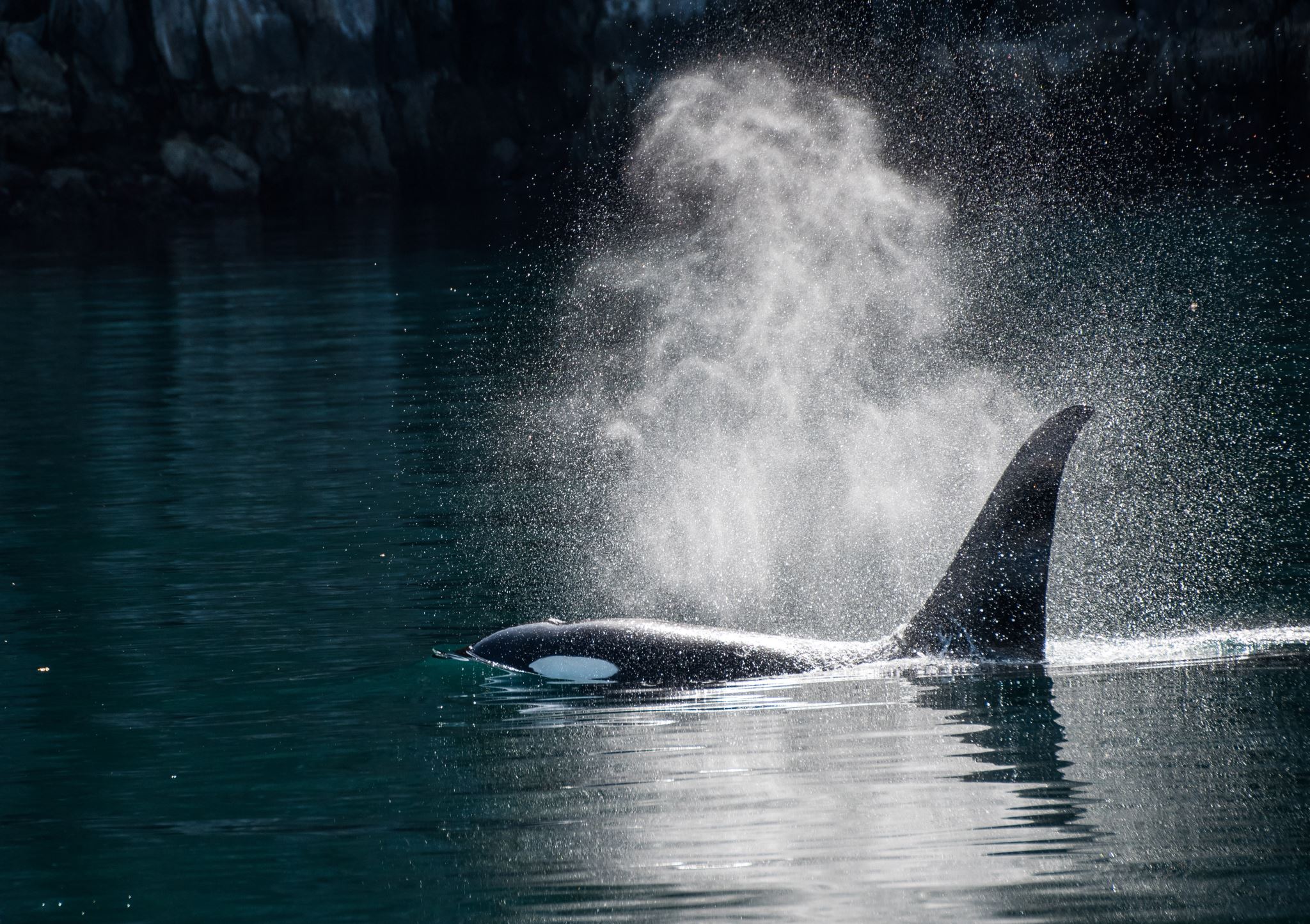 FIN!